Planifier et gérer ses
événements avec
 
Evento
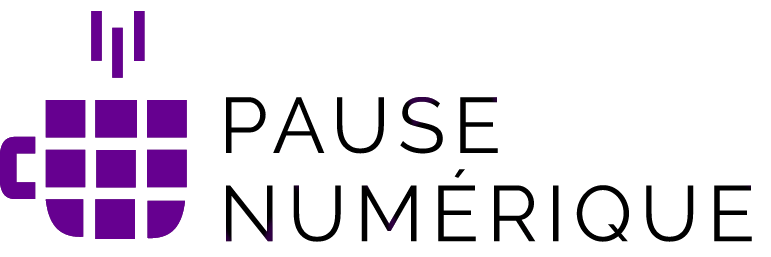 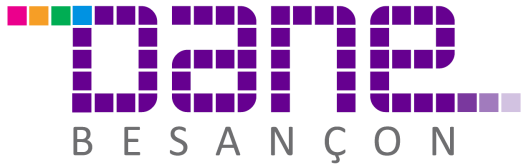 Délégation académique pour le numérique éducatif
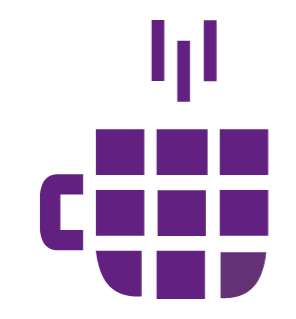 Présentation
Evento est un service développé par RENATER qui vous permet de planifier et gérer vos événements en quelques clics.
Il faut se connecter à 
https://pia.ac-besancon.fr

 Se munir de son identifiant et de son mot de passe
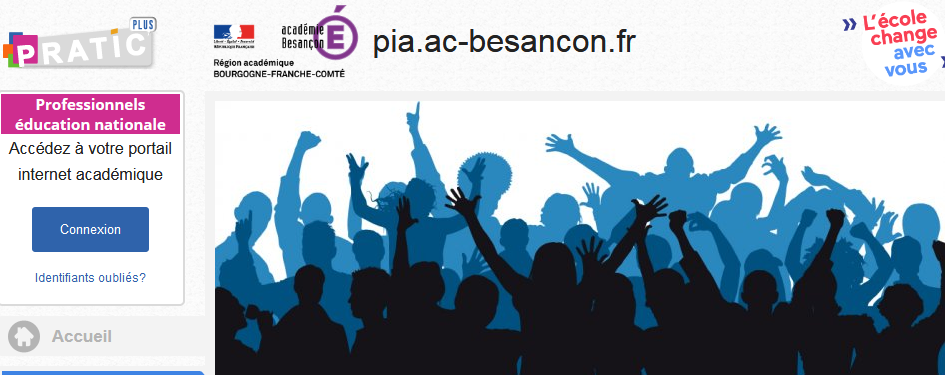 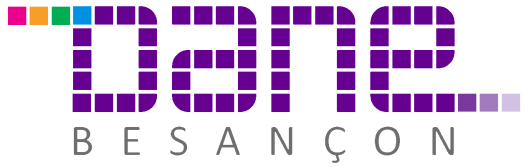 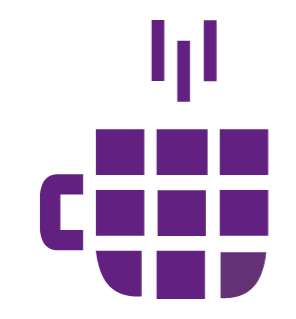 Ajouter le widget dans Pratic+
Dans la partie supérieure, cliquez sur l’onglet « Ajouter des widgets »
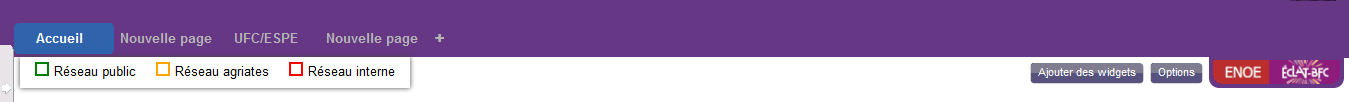 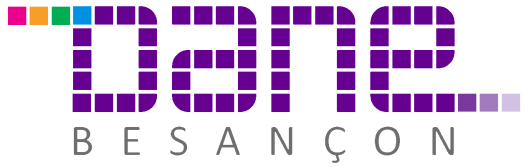 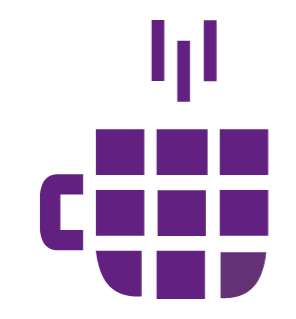 Installer le widget
Ouvrir la fenêtre se trouvant à gauche
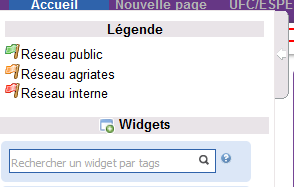 Cherchez le widget « Evento »
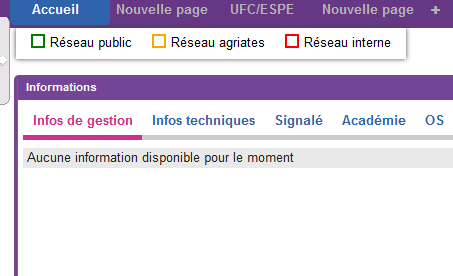 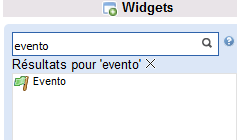 Cliquez pour installer le widget
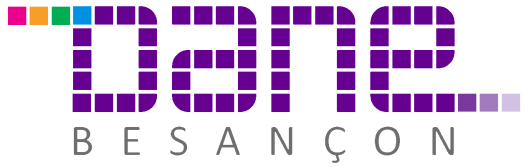 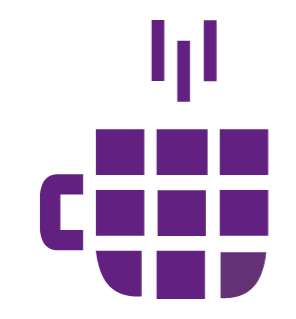 Installation (suite)
Une fois le widget « Evento » ajouté sur votre page, vous êtes prêt/prête à planifier et gérer vos événements.
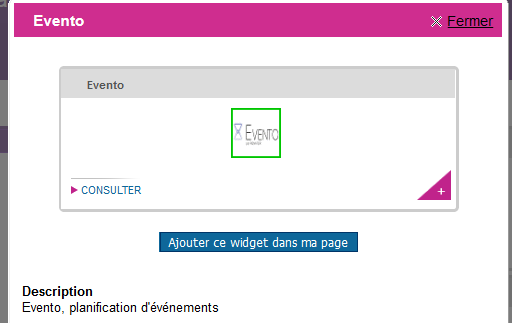 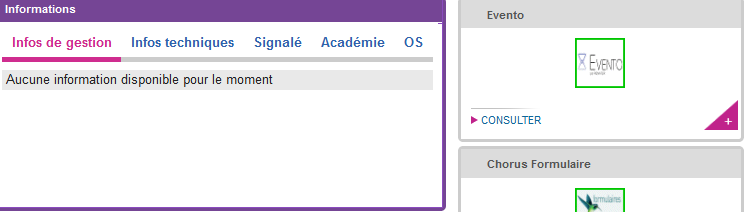 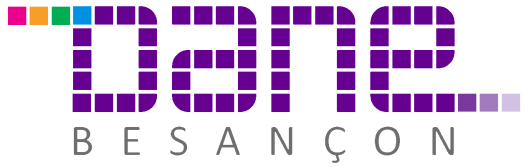 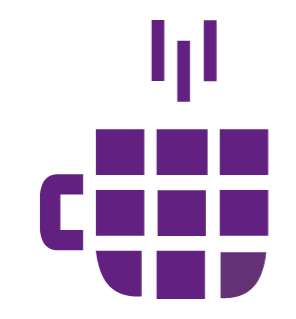 Planifier ses événements
La première phase va consister à planifier un événement.
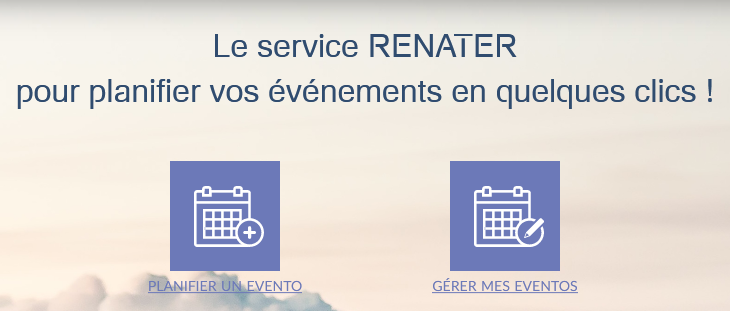 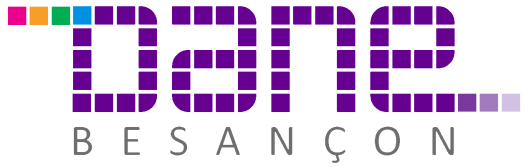 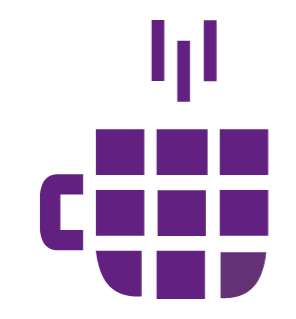 Planifier ses événements
Décrivez votre événement
Donnez un titre à votre événement
Indiquez une date de clôture
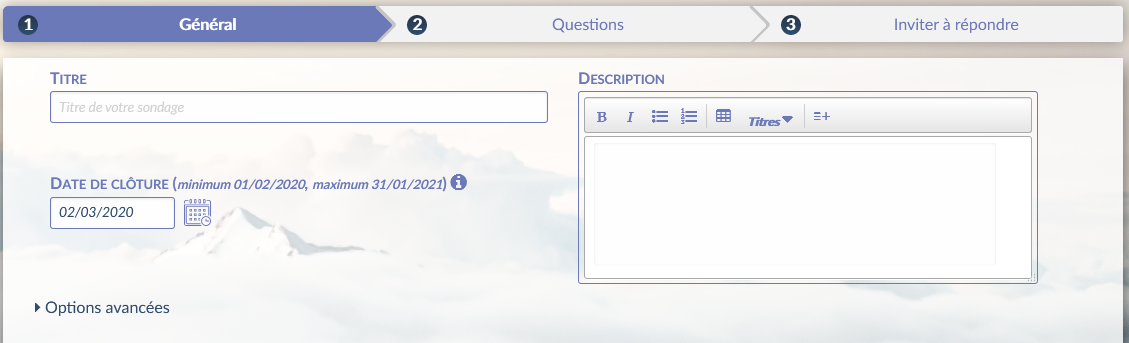 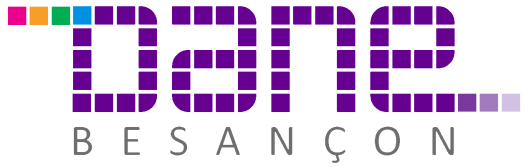 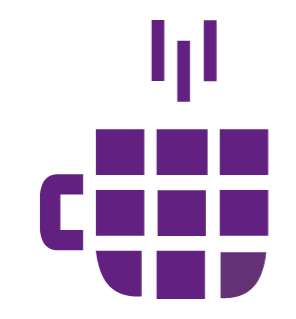 Planifier ses événements
Vous allez pouvoir ajouter des questions/donner des consignes à vos invités, ajouter une ou plusieurs dates en indiquant le/les créneaux pour chacune.
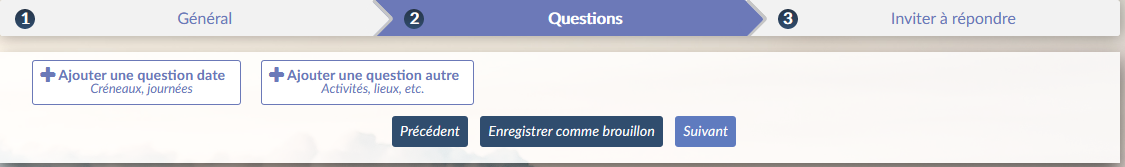 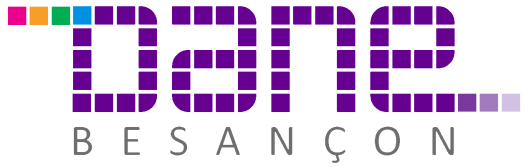 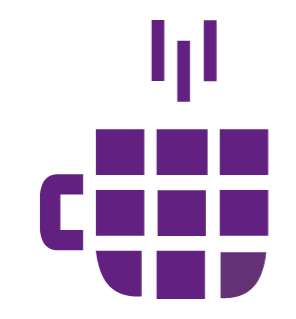 Planifier ses événements
Exemple de question/consigne
Une ou plusieurs dates peuvent être proposées
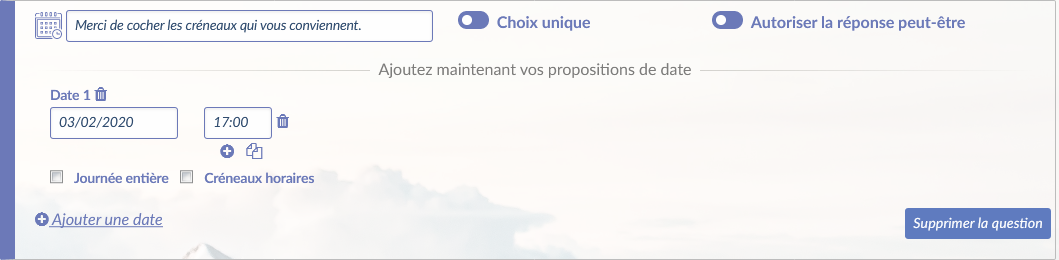 Indiquez les créneaux horaires.
Si pour la même journée, vous avez d’autres créneaux à proposer, cliquez sur +.
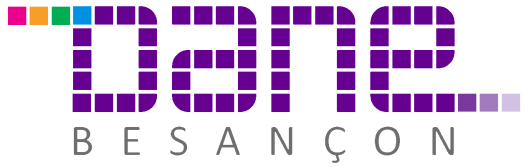 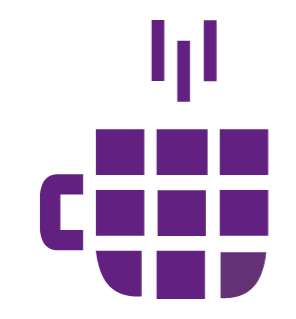 Planifier ses événements
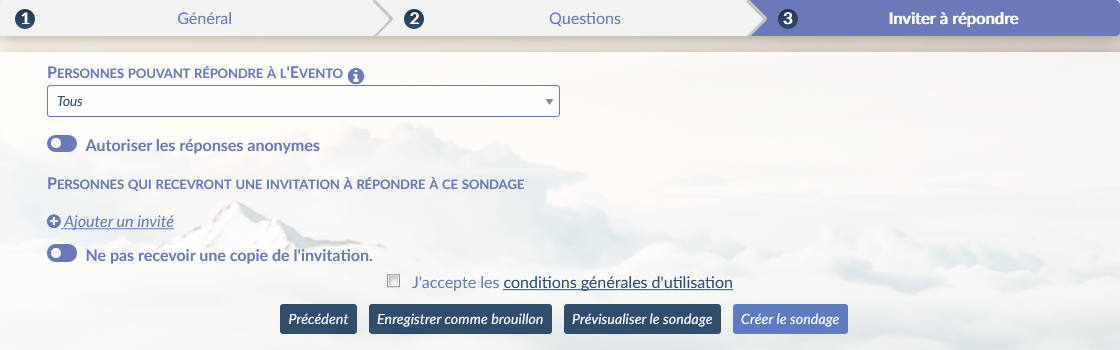 Choisir les personnes pouvant répondre à ce sondage
Rentrez les adresses mail de vos invités. Ces derniers recevront le lien et ils n’auront plus qu’à cliquer sur celui-ci et répondre ainsi à votre sondage.
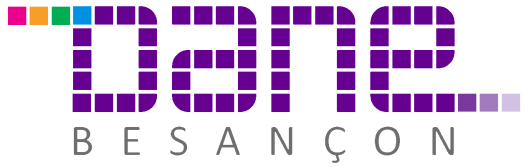 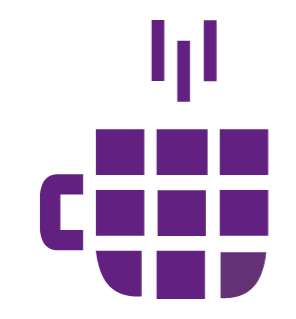 De planifier à gérer
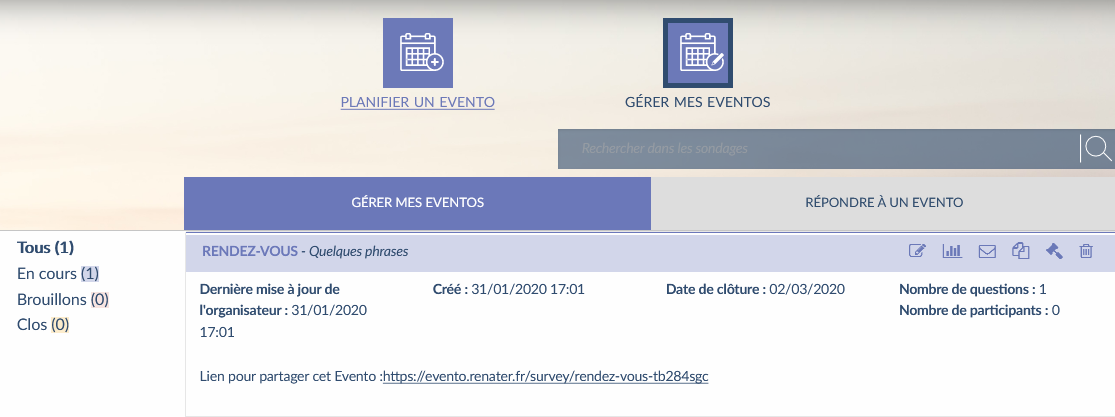 Vous retrouvez votre événement planifié dans la partie « Gérer mes éventos ».
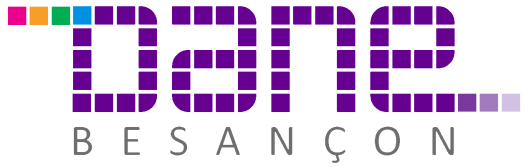 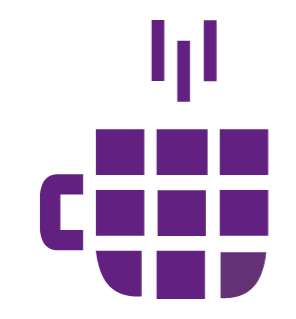 Gérer mes éventos
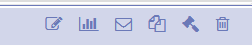 Modifier mes éventos
Le supprimer
Le clore
Visualiser les résultats du sondage et savoir ainsi quel invité n’a pas répondu
Si besoin envoyer un rappel des invitations
Le dupliquer
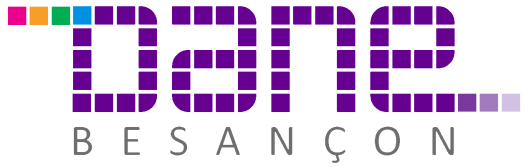 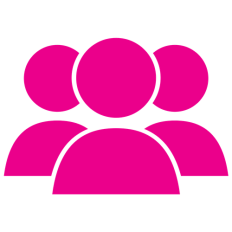 Merci de votre attention !
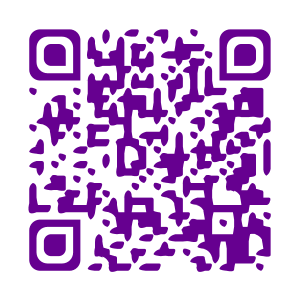 Pour plus d’informations : https://dane.ac-besancon.fr/pause-numerique/
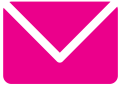 ce.dane@ac-besancon.fr

@DANE_acBESANCON
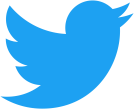 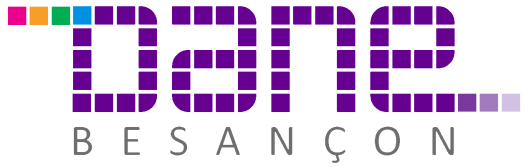